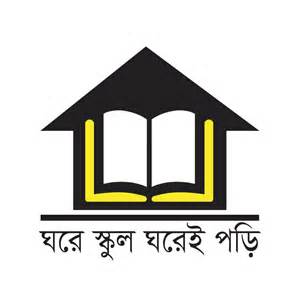 সবাইকে  স্বাগতম
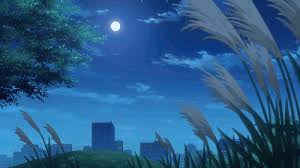 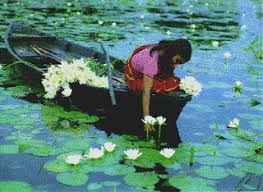 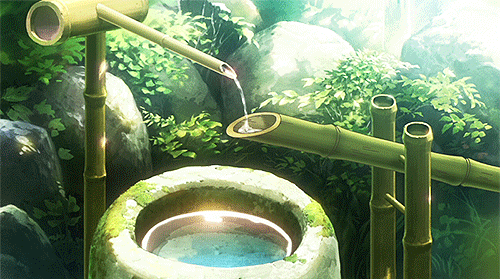 স্বাগতম
শিক্ষক পরিচিতি
শুভ্রা আল আমিন
সহকারি শিক্ষক
উত্তর ফতেয়াবাদ সরকারি প্রাথমিক বিদ্যালয়
হাটহাজারী, চট্টগ্রাম
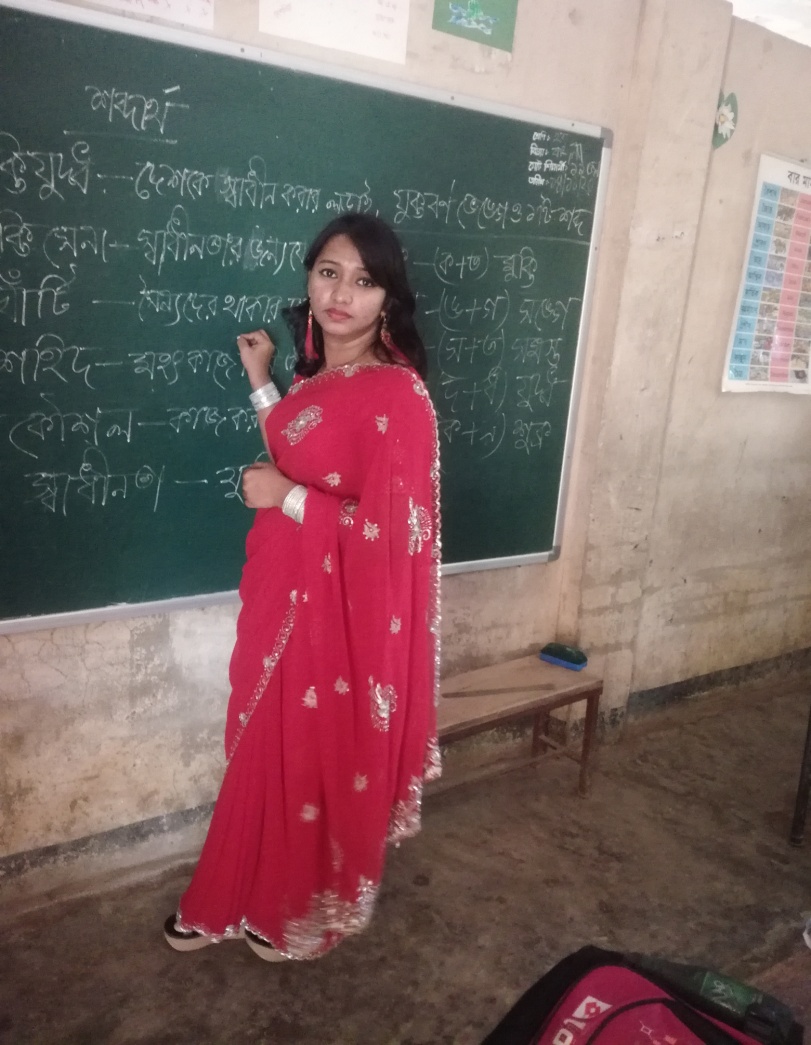 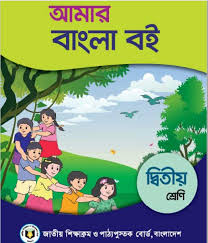 পাঠ পরিচিতি
শ্রেণি-- দ্বিতীয়
বিষয় – বাংলা
অধ্যায়– ছয় ঋতুর দেশ
পাঠের অংশ--- আমাদের দেশটা---
              ---------ক্ষতি হয়।
আজকের পাঠ
ছয় ঋতুর দেশ
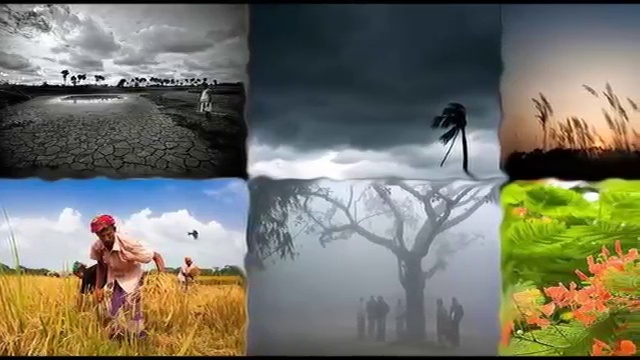 চারপাশে সবুজ আর সবুজ। মাথার উপর নীল আকাশ।
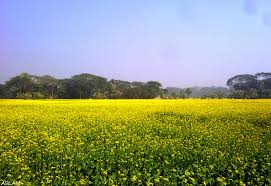 রুপালি ফিতার মতো নদী বয়ে যায়।
সকালে সূর্য উঠে।
সন্ধ্যায় পশ্চিম আকাশ রঙিন হয়ে উঠে।
খাল বিল চৌচির
কখনো কখনো প্রচন্ড ঝড় হয়।
তখন জানমালের ও ক্ষতি হয়
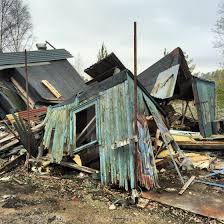 ছয় ঋতুর দেশ
সবাই পাঠ্যবইয়ের ৫৬ পৃষ্ঠা খুলে পাঠ্যাংশটুকু পড়।
শব্দার্থ
রুপ
শোভা
রূপালি
রুপার মত রং
সুন্দর
ভালো, উত্তম
ক্ষতি
লোকসান
জানমাল
জীবন ও জিনিসপত্র
ভয়ানক
প্রচণ্ড
যুক্তবর্ণ
সুন্দর	ন্দ	ন্দ	
 
 পশ্চিম	শ্চ 	

 সপ্তাহ 	প্ত
মন্দ,
ন
দ
শ
চ
নিশ্চয়
প
ত
সুপ্ত
জ্যৈষ্ঠ 	ষ্ঠ 		

গ্রীষ্ম 	ষ্ম 	

 প্রচণ্ড 	ণ্ড
ষষ্ঠ
ষ
ঠ
ষ
ম
উশ্ম
ণ
ড
ঠান্ডা
নিচের প্রশ্নগুলোর উত্তর পাঠ থেকে   খুজে বের কর
১।নদী কিসের মত বয়ে যায় ?
 উত্তরঃরুপালি ফিতের মতো নদী বয়ে যায়।

২।বিকেলের রোদ কেমন হয় ?
উত্তরঃ বিকালের রোদ মিষ্টি হয়।
৩।কত দিনে এক সপ্তাহ?
উত্তরঃ সাত দিনে এক সপ্তাহ।

৪।কোন কোন মাস নিয়ে গ্রীষ্মকাল হয়? 
উত্তরঃ বৈশাখ ও জ্যৈষ্ঠ মাস নিয়ে গ্রীষ্মকাল হয়।
বাড়ির কাজ
গ্রীষ্মকাল সম্পর্কে তিনটি বাক্য লিখ।
মনযোগ দিয়ে ক্লাসটি দেখার জন্য তোমাদেরকে অসংখ্য ধন্যবাদ।